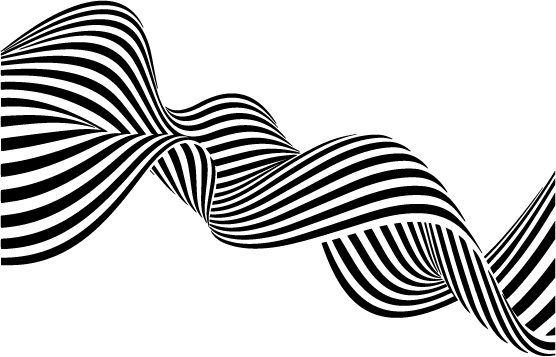 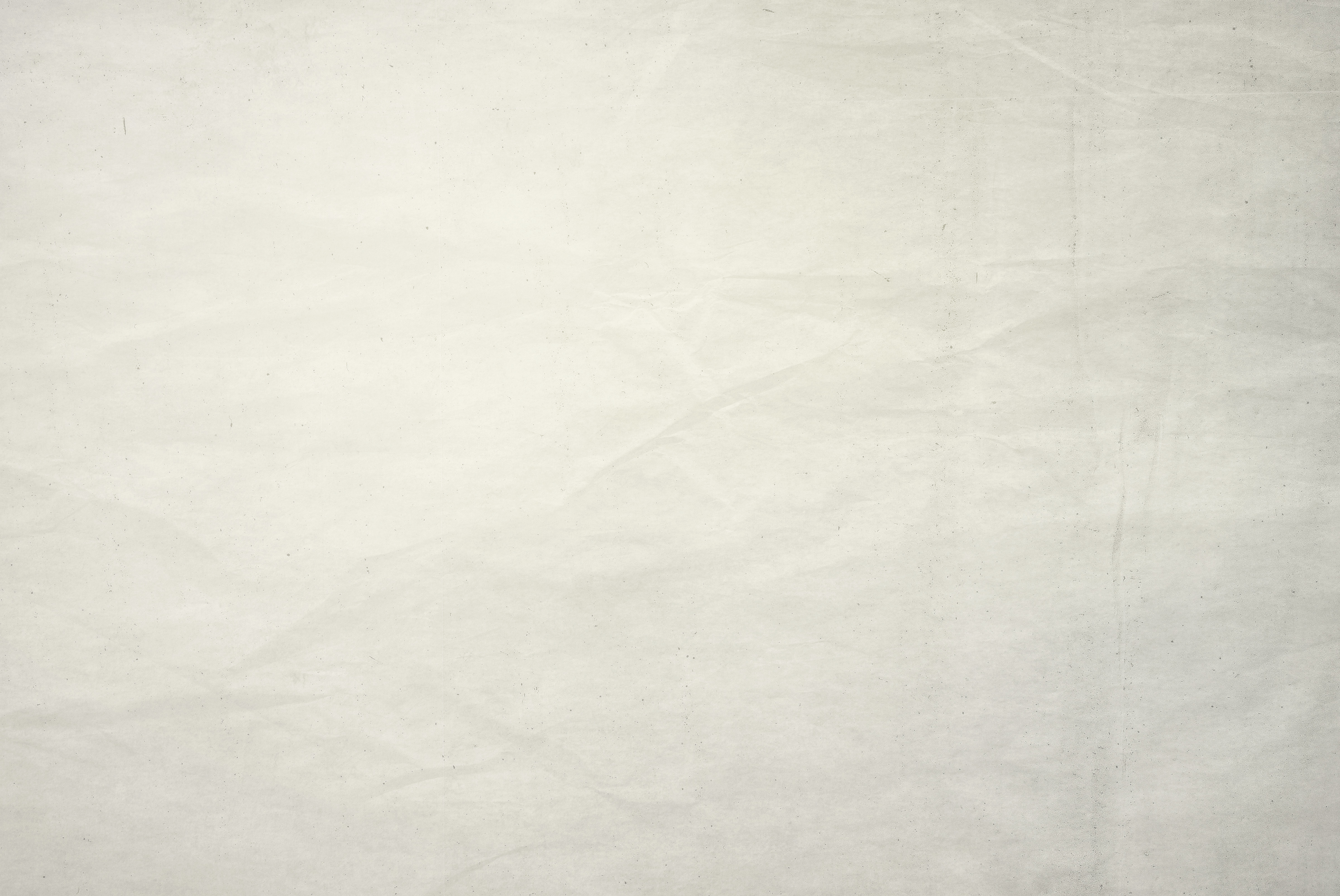 Quarterly Change Management Roadmap Presentation Template
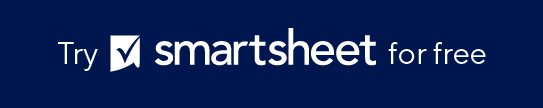 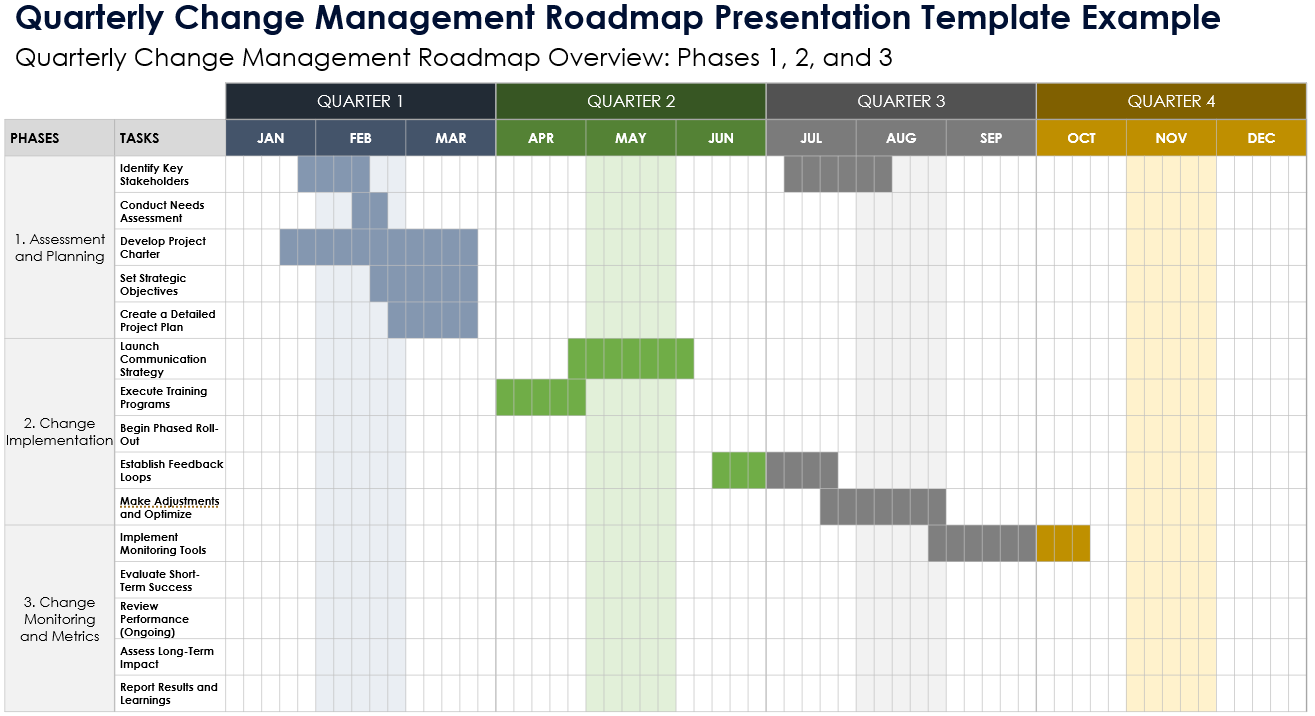 Quarterly Change Management Roadmap Overview: Phases 1, 2, and 3
Roadmap Overview: Phase 1
Roadmap Overview: Phase 2
Roadmap Overview: Phase 3
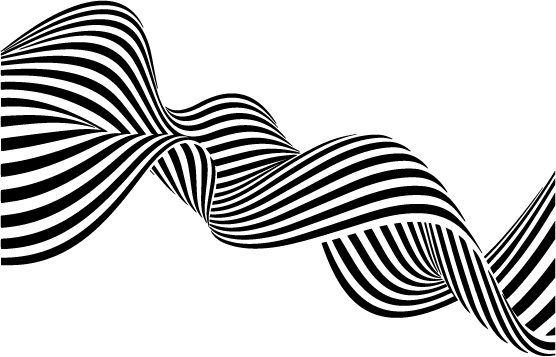 NOTES
Summary Information / Comments